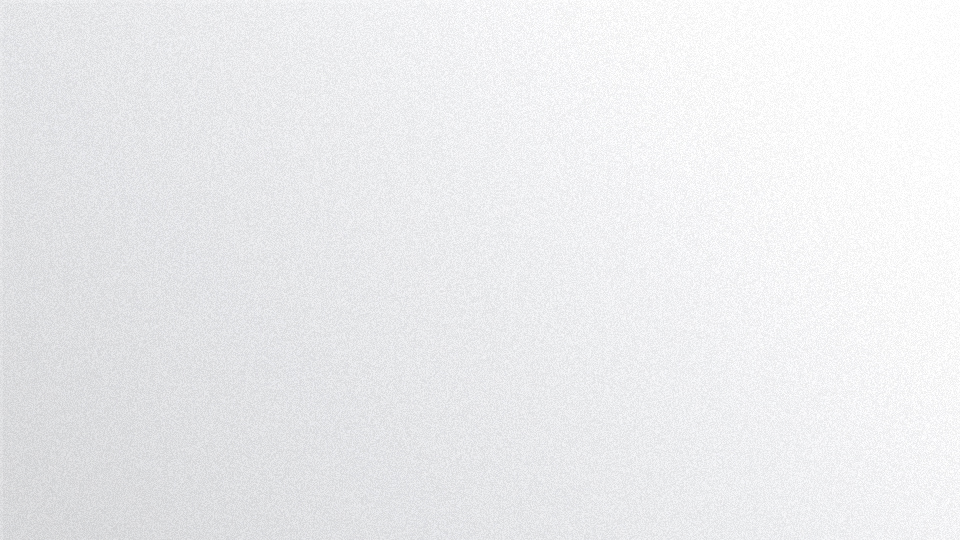 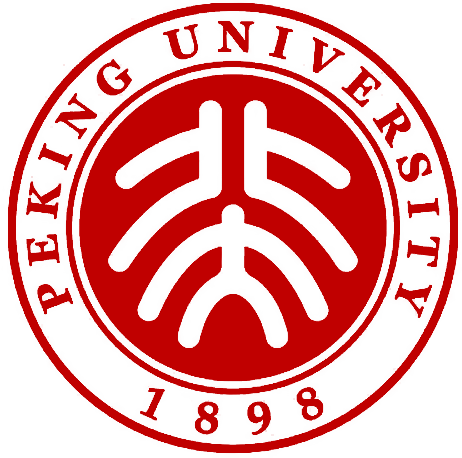 时尚风格论文答辩模板
XX学院XX系XX级XX班        答辩人：亮亮图文   导师：亮亮
延时符
[Speaker Notes: 更多模板资料-亮亮图文旗舰店 https://liangliangtuwen.tmall.com/]
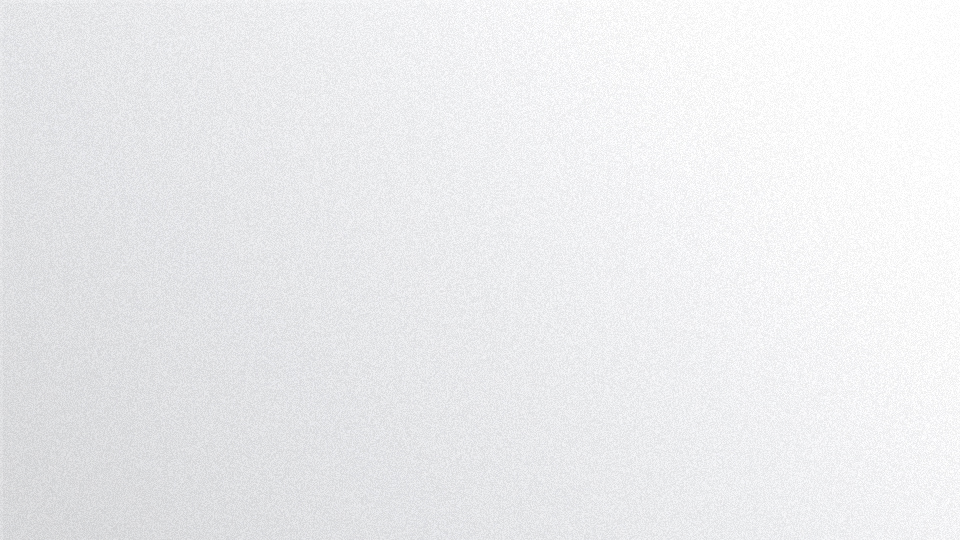 主目录
CONTENTS
课题背景及内容
研究思路及过程
解决方案及总结
THE BACKGROUND OF 
THE SUBJECT AND CONTENT
SOLUTIONS 
AND SUMMARY
THE RESEARCH MENTALITY 
AND THE PROCESS
1
3
5
2
4
实验数据结果
课题现状及发展情况
THE RESULTS OF 
EXPRIMENTAL DATA
PRESENT SITUATION AND 
DEVELOPMENT OF SUBJECT
延时符
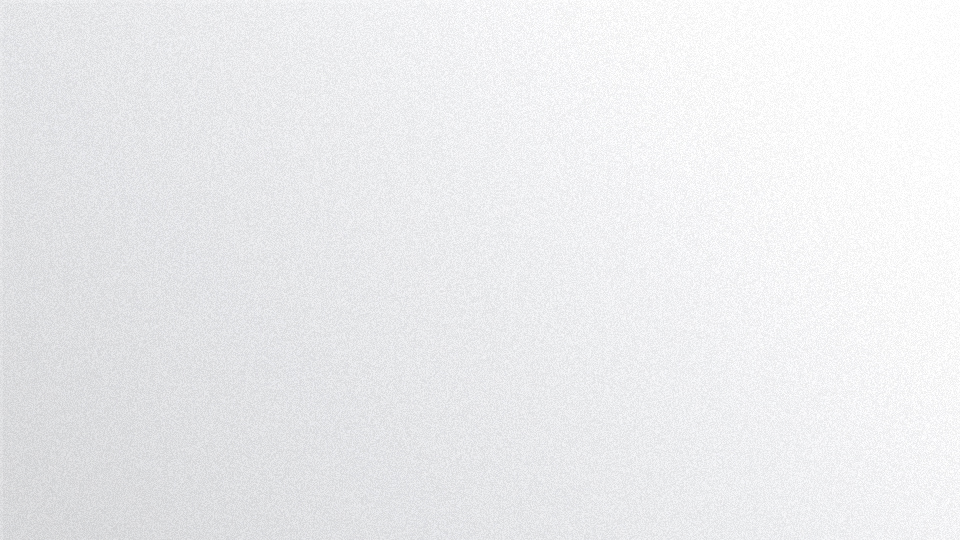 课题背景
THE BACKGROUND
1
研究意义
THE SIGNIFICANCE
研究综述
RESEARCH REVIEW
理论基础
THEORETICAL BASIS
延时符
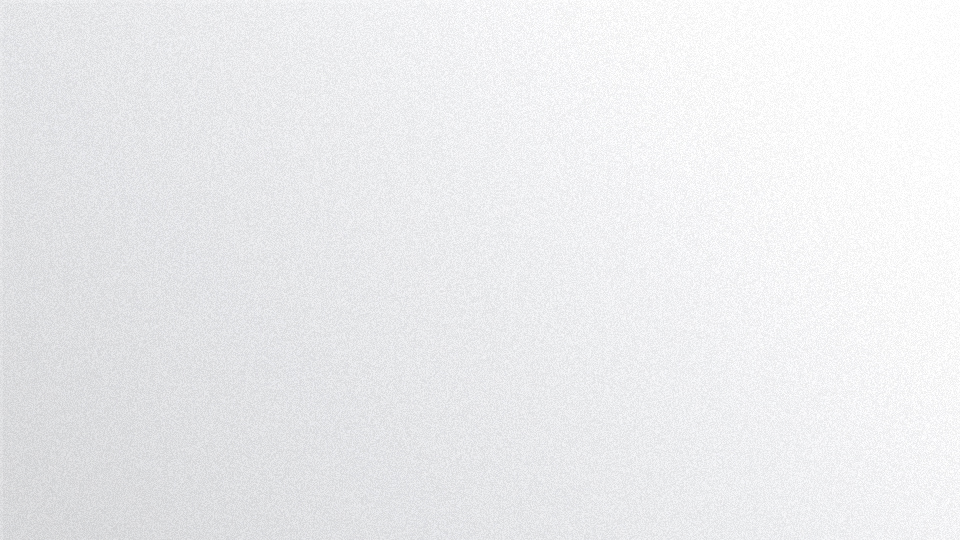 课题背景
THE BACKGROUND
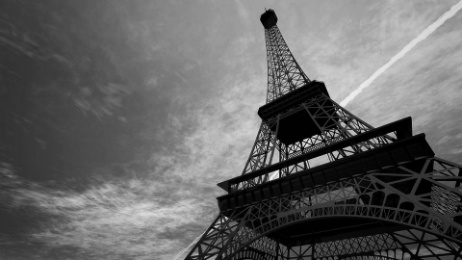 添加文字内容，内容详
尽简要，足够表达出标
题所展示的内容。
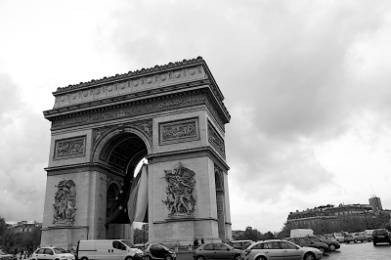 添加文字内容，内容详
尽简要，足够表达出标
题所展示的内容。
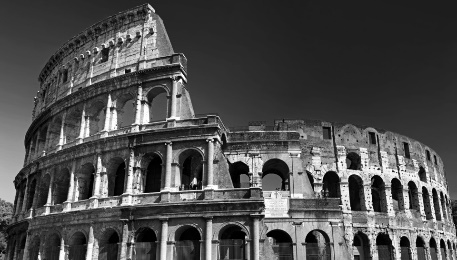 添加文字内容，内容详
尽简要，足够表达出标
题所展示的内容。
延时符
[Speaker Notes: 更多模板资料-亮亮图文旗舰店 https://liangliangtuwen.tmall.com/]
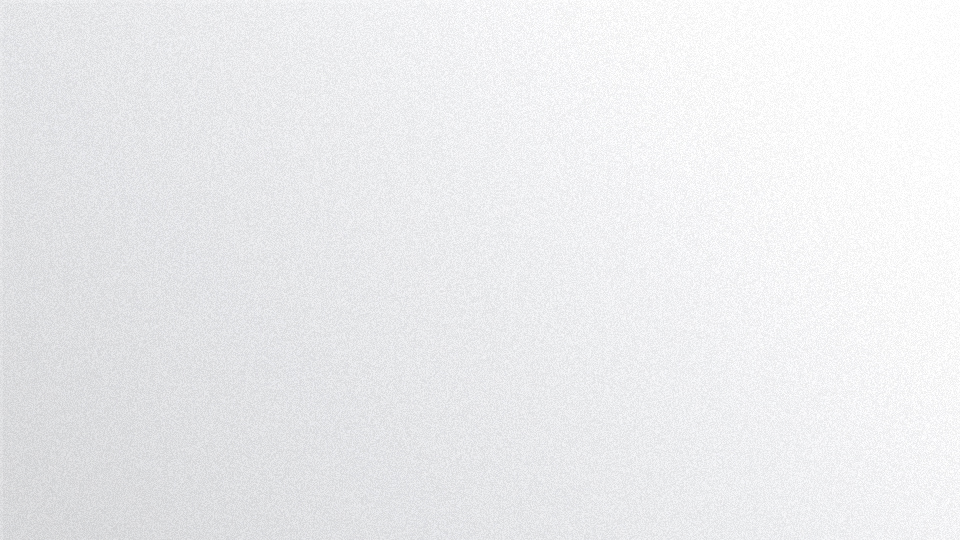 研究意义
THE SIGNIFICANCE
添加文字内容，内容
详尽简要清晰。
第一点内容
添加文字内
容。
第六点内容
添加文字内容，内容
详尽简要清晰。
第二点内容
添加文字内容，内容
详尽简要清晰。
第三点内容
添加文字内容
详尽简要清晰。
添加文字内容，内容
详尽简要清晰。
第五点内容
第四点内容
延时符
[Speaker Notes: 亮亮图文旗舰店https://liangliangtuwen.tamall.com]
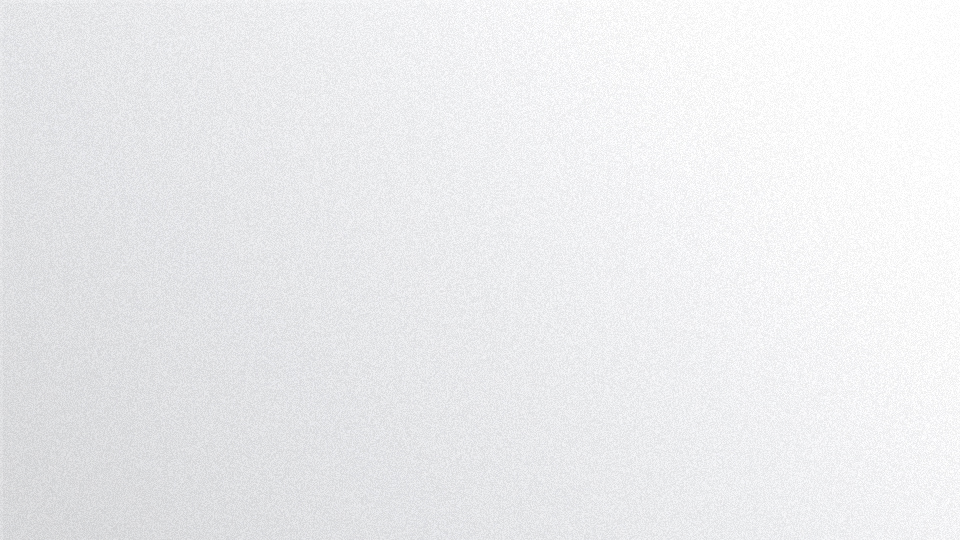 研究综述
RESEARCH REVIEW
添加标题内容
添加标题内容
TITLE
TITLE
添加文字内容，内容详尽简要
清晰。添加文字内容，内容详
尽简要清晰。添加文字内容，
内容详尽简要清晰。
添加文字内容，内容详尽简要
清晰。添加文字内容，内容详
尽简要清晰。添加文字内容，
内容详尽简要清晰。
添加标题内容
添加标题内容
TITLE
TITLE
添加文字内容，内容详尽简要
清晰。添加文字内容，内容详
尽简要清晰亮亮图文旗舰店https://liangliangtuwen.tmall.com。
添加文字内容，内容详尽简要
清晰。添加文字内容，内容详
尽简要清晰。添加文字内容，
内容详尽简要清晰。
延时符
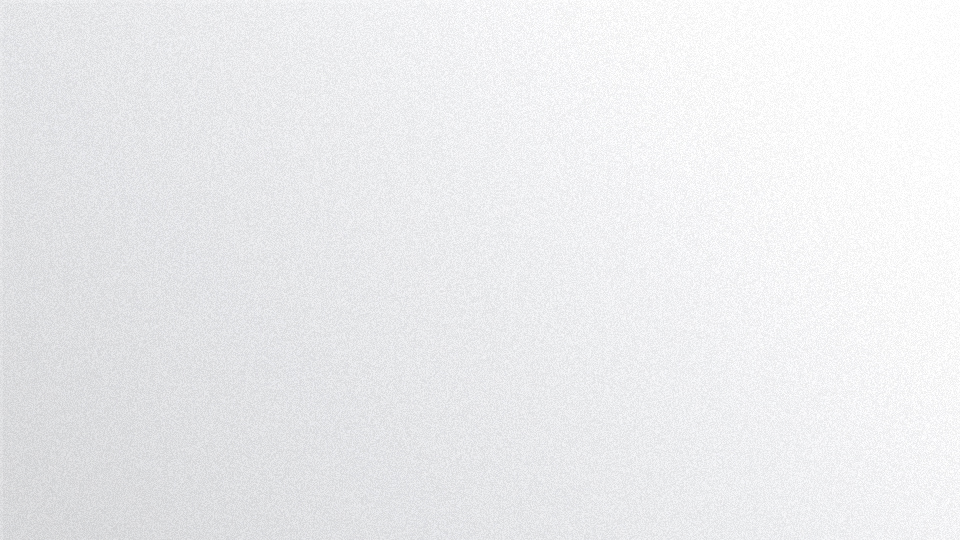 理论基础
THEORETICAL BASIS
添加文字标题
添加文字标题
添加文字标题
添加文字标题
添加文字标题
添加文字标题
添加文字标题
添加文字标题
添加文字标题
添加文字标题
添加文字标题
添加文字标题
添加文字标题
添加文字标题
请您添加文字内容，内容详尽简要清晰足够表达标题，准确无误。添加文字内容，内容详尽简要清晰。请您添加
文字内容，内容详尽简要清晰足够表达标题，准确无误。添加文字内容，亮亮图文旗舰店https://liangliangtuwen.tmall.com
延时符
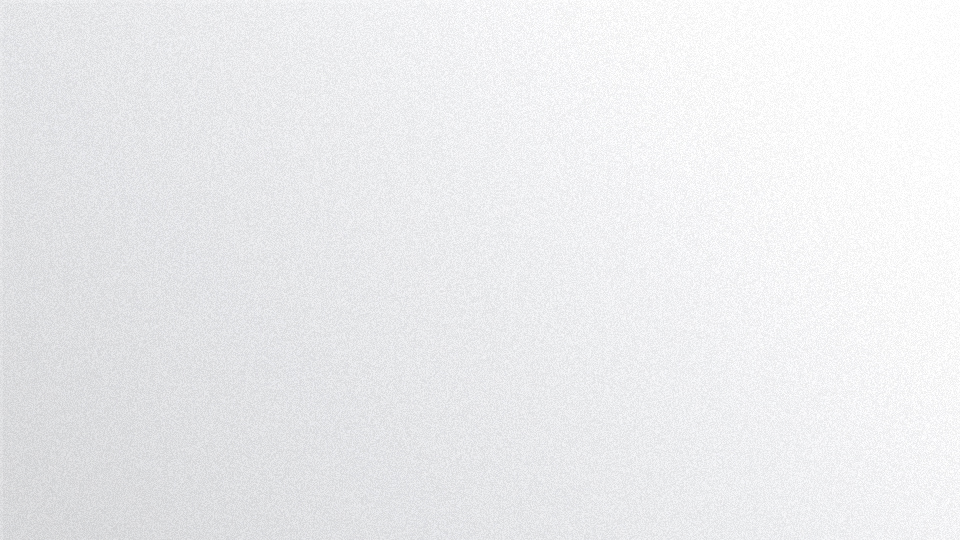 课题现状
PRESENT SITUATION
2
发展情况
DEVELOPMENT
延时符
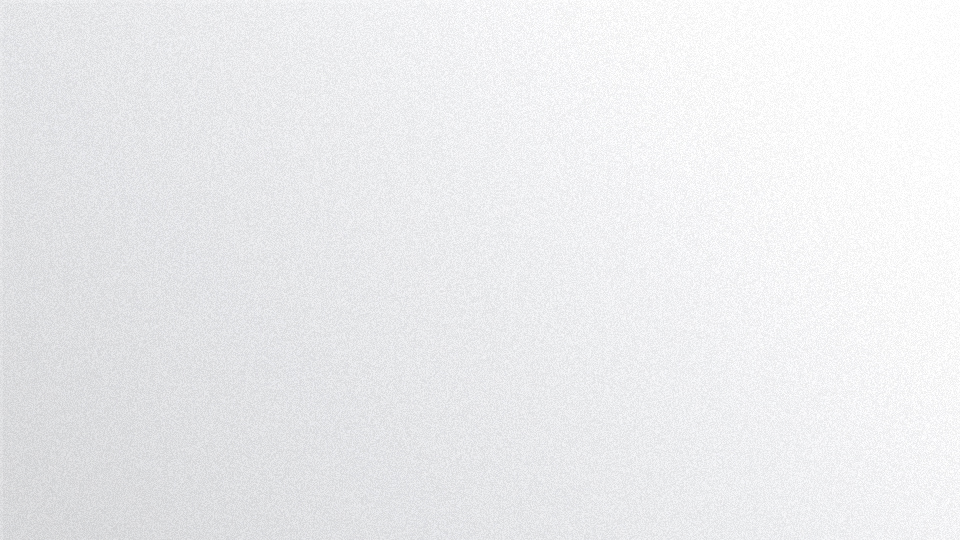 课题现状
PRESENT SITUATION
TITLE
添加文字内容，内容详尽简要清晰。
TITLE
添加文字内容，内容详尽简要清晰。
TITLE
添加文字内容，内容详尽简要清晰。
TITLE
添加文字内容，内容详尽简要清晰。
延时符
[Speaker Notes: 更多模板资料-亮亮图文旗舰店 https://liangliangtuwen.tmall.com/]
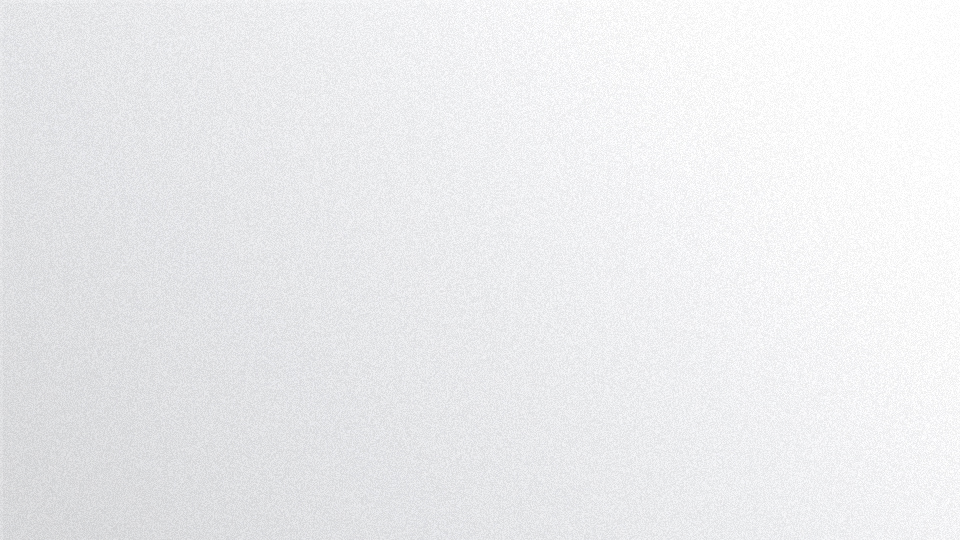 发展情况
DEVELOPMENT
2013年
2014年
2015年
2016年
添加文字内容，内容
详尽简要清晰。添加
文字内容，内容详尽
简要清晰。
添加文字内容，内容
详尽简要清晰。添加
文字内容，内容详尽
简要清晰。
添加文字内容，内容
详尽简要清晰。添加
文字内容，内容详尽
简要清晰。
添加文字内容，内容
详尽简要清晰。添加
文字内容，内容详尽
简要清晰。
延时符
[Speaker Notes: 更多模板资料-亮亮图文旗舰店 https://liangliangtuwen.tmall.com/]
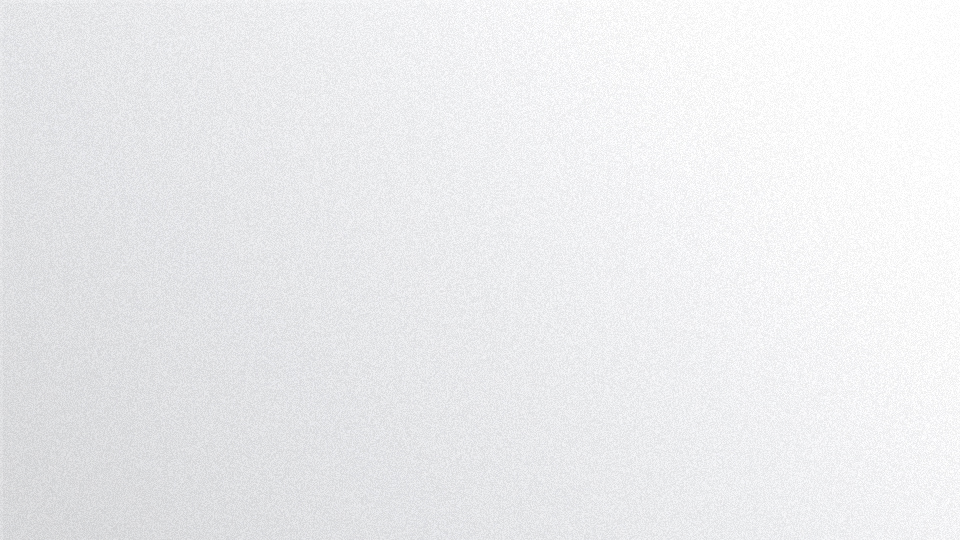 研究思路
RESEARCH IDEAS
3
研究过程
RESEARCH PROCESS
延时符
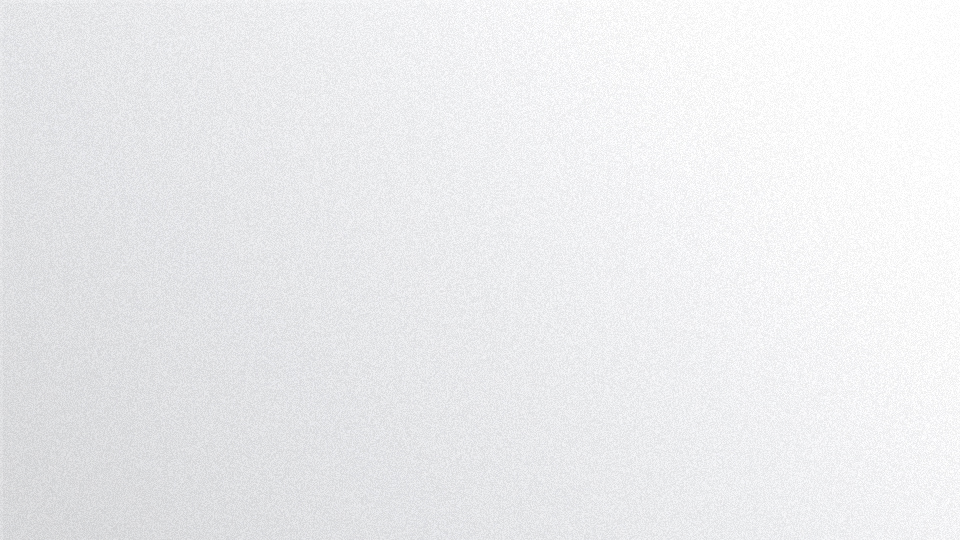 研究思路
RESEARCH IDEAS
请您添加文字内容，内容详尽简要清晰足够表达标题，准确无误。添加文字内容，内容详尽简要清晰。请您添加
文字内容，内容详尽简要清晰足够表达标题，准确无误。添加文字内容，内容详尽简要清晰。请您添加文字内容
，内容详尽简要清晰足够表达标题，准确无误。添加文字内容，内容详尽简要清晰。
添加文字标题
添加文字标题
添加文字标题
添加文字标题
延时符
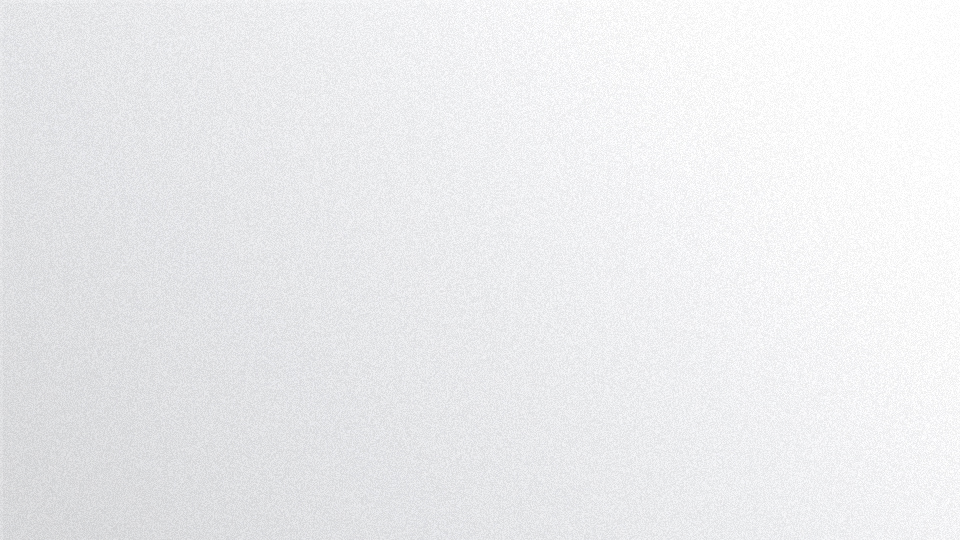 研究过程
RESEARCH IDEAS
A
C
添加文字内容，内容
详尽简要清晰。添加
文字内容。
添加文字内容，内容
详尽简要清晰。添加
文字内容。
D
B
添加文字内容，内容
详尽简要清晰。添加
文字内容。
添加文字内容，内容
详尽简要清晰。添加
文字内容。
延时符
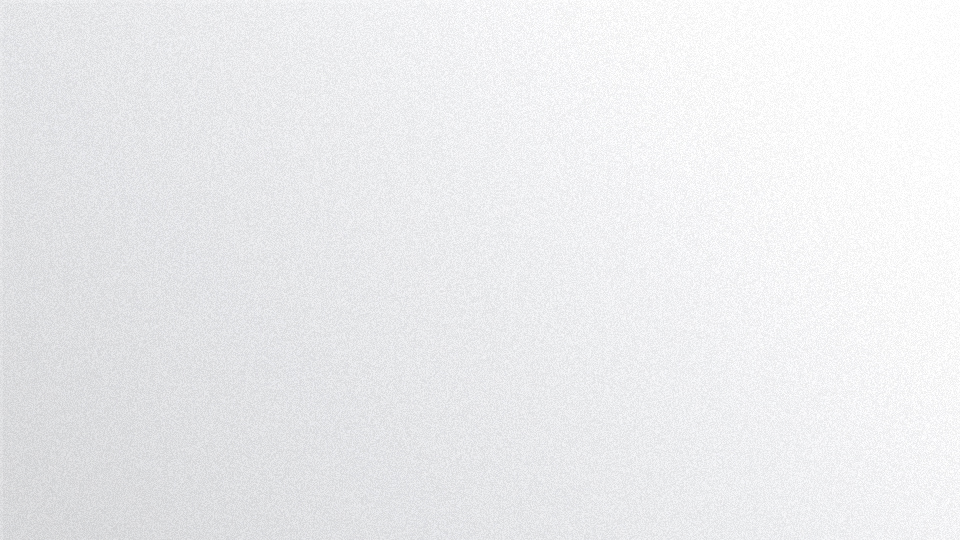 实验数据
DATA
实验难点
DIFFICULTIES
4
案例分析
ANALYSIS
问题评估
ASSESSMENT
研究成果
ACHIEVEMENTS
延时符
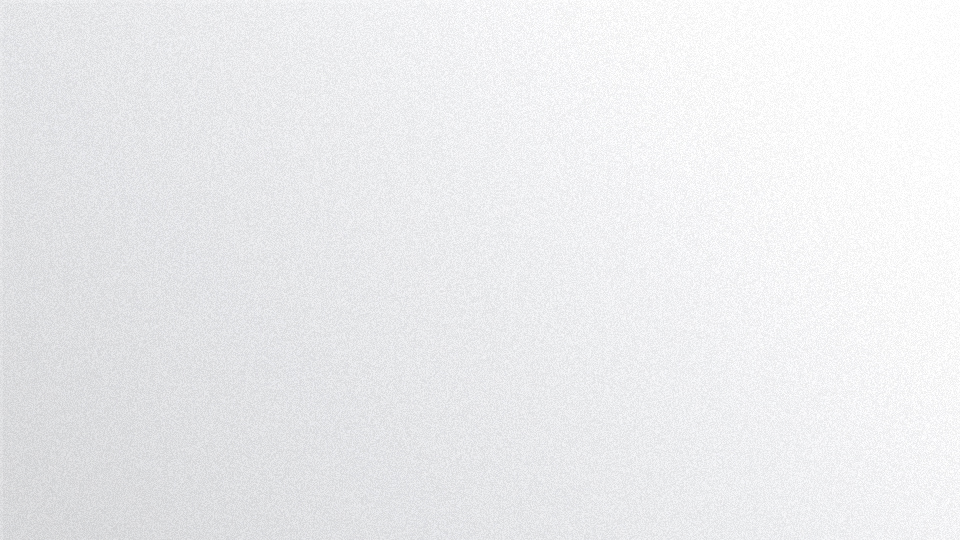 实验数据
DATA
B
添加文字标题
A
添加文字内容，内容详尽简要清晰。
添加文字内容，内容详尽简要清晰。
D
添加文字标题
B
添加文字内容，内容详尽简要清晰。
添加文字内容，内容详尽简要清晰。
C
添加文字标题
C
添加文字内容，内容详尽简要清晰。
添加文字内容，内容详尽简要清晰。
A
添加文字标题
D
添加文字内容，内容详尽简要清晰。
添加文字内容，内容详尽简要清晰。
延时符
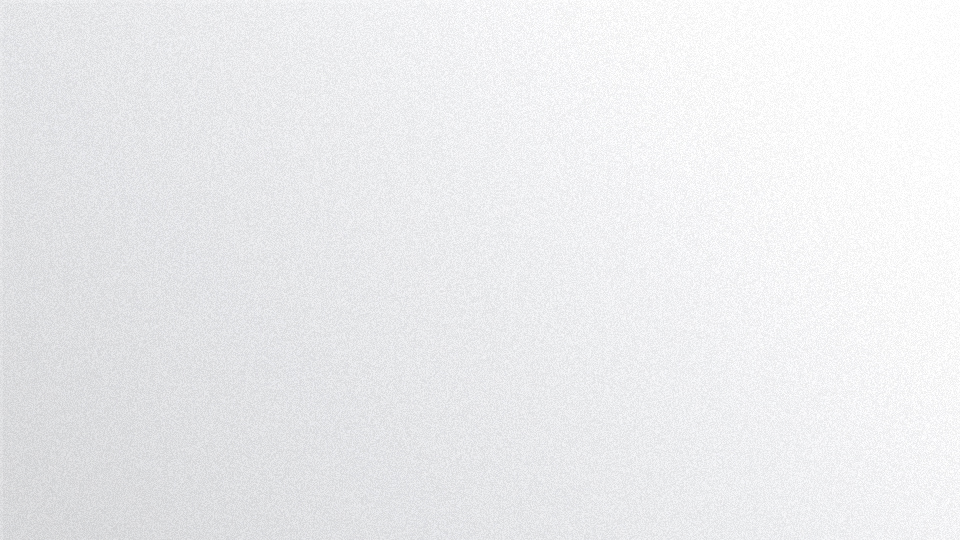 实验数据
DATA
添加文字标题
添加文字内容，内容详尽简要清晰。
添加文字内容，内容详尽简要清晰。
45%
25%
25%
25%
15%
延时符
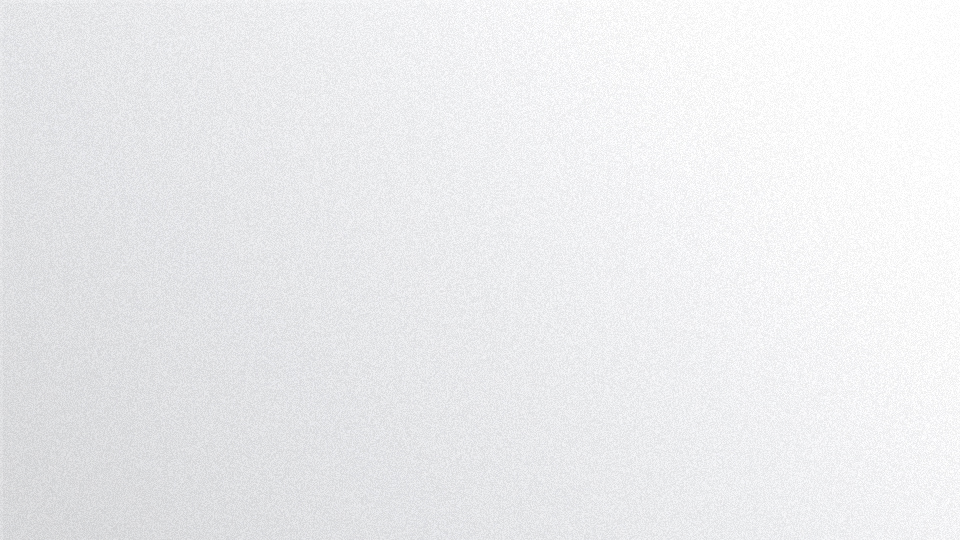 实验数据
DATA
添加文字标题
添加文字标题
添加文字标题
添加文字标题
添加文字标题
添加文字标题
添加文字标题
添加文字标题
延时符
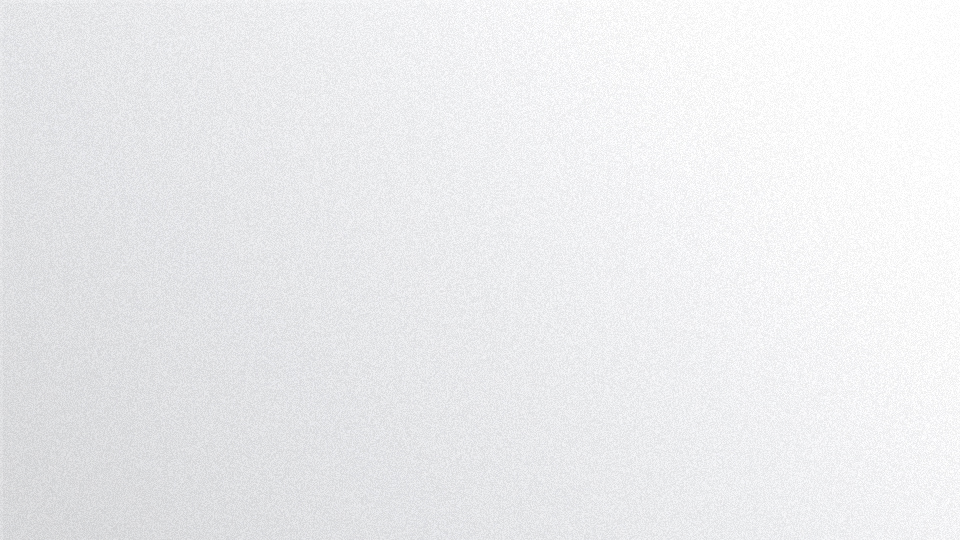 实验数据
DATA
TITLE
添加文字内容，内容
详尽简要清晰。
添加文字内容，内容
详尽简要清晰。
添加文字内容，内容
详尽简要清晰。
添加文字内容，内容
详尽简要清晰。
添加文字内容，内容
详尽简要清晰。
添加文字内容，内容
详尽简要清晰。
延时符
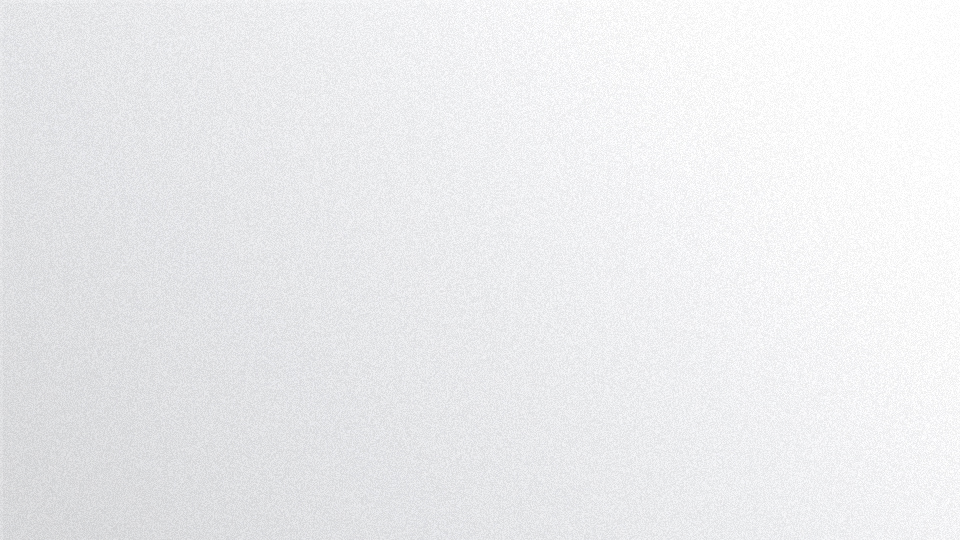 实验数据
DATA
A
添加文字标题
添加文字内容，内容详尽简要清晰。
B
添加文字标题
E
添加文字内容，内容详尽简要清晰。
TITLE
添加文字标题
C
添加文字内容，内容详尽简要清晰。
添加文字标题
添加文字内容，内容详尽简要清晰。
D
添加文字标题
添加文字内容，内容详尽简要清晰。
延时符
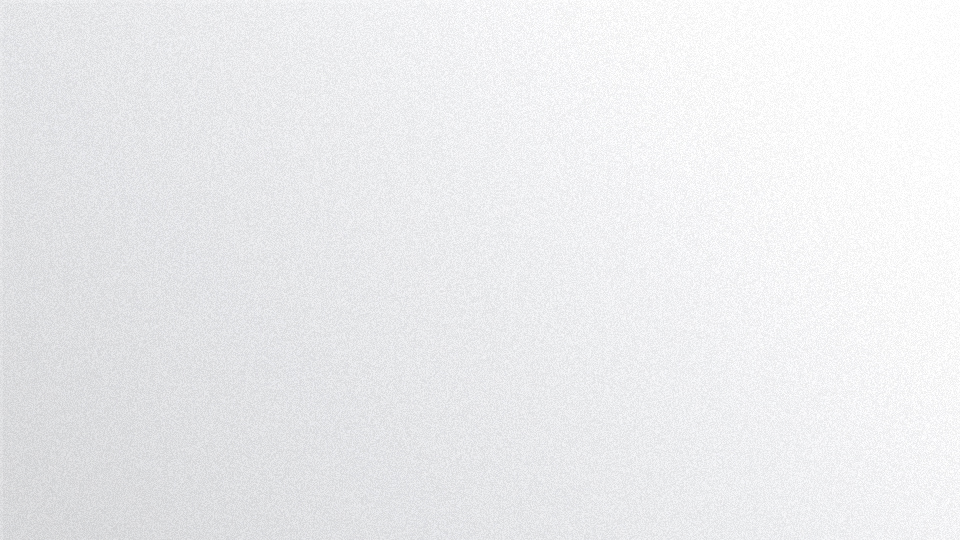 实验难点
DIFFICULTIES
请您添加文字内容，内容详尽简要清晰足够表达标题，准确无误。添加文字内容，内容详尽简要清晰。请您添加
文字内容，内容详尽简要清晰足够表达标题，准确无误。添加文字内容，内容详尽简要清晰。请您添加文字内容
，内容详尽简要清晰足够表达标题，准确无误。添加文字内容，内容详尽简要清晰。
实验难点一
实验难点四
实验难点三
实验难点二
延时符
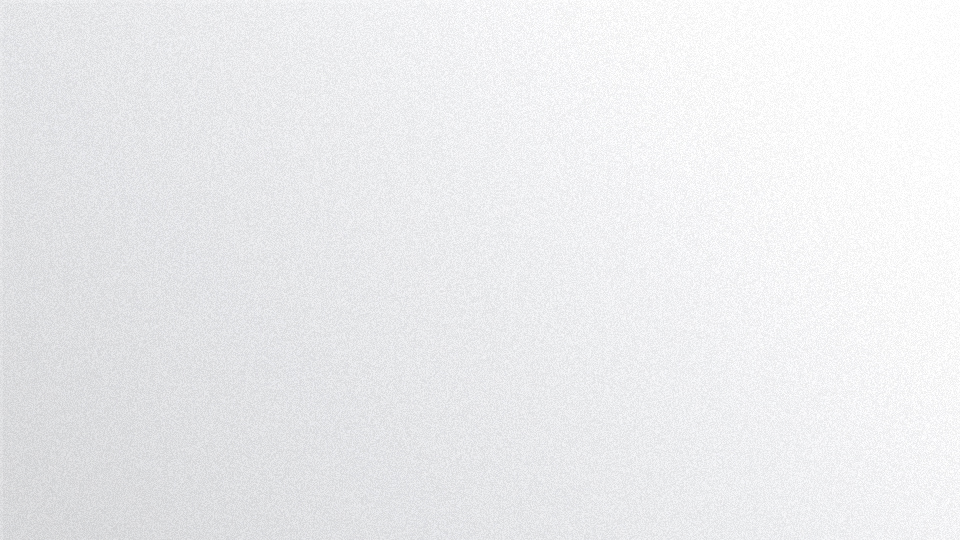 案例分析
ANALYSIS
分析内容一
分析内容二
分析内容三
分析内容四
请您添加文字内容，内容详尽简要清晰足够表达标题，准确无误。添加文字内容，内容详尽简要清晰。请您添加
文字内容，内容详尽简要清晰足够表达标题，准确无误。添加文字内容，内容详尽简要清晰。请您添加文字内容
，内容详尽简要清晰足够表达标题，准确无误。添加文字内容，内容详尽简要清晰。
延时符
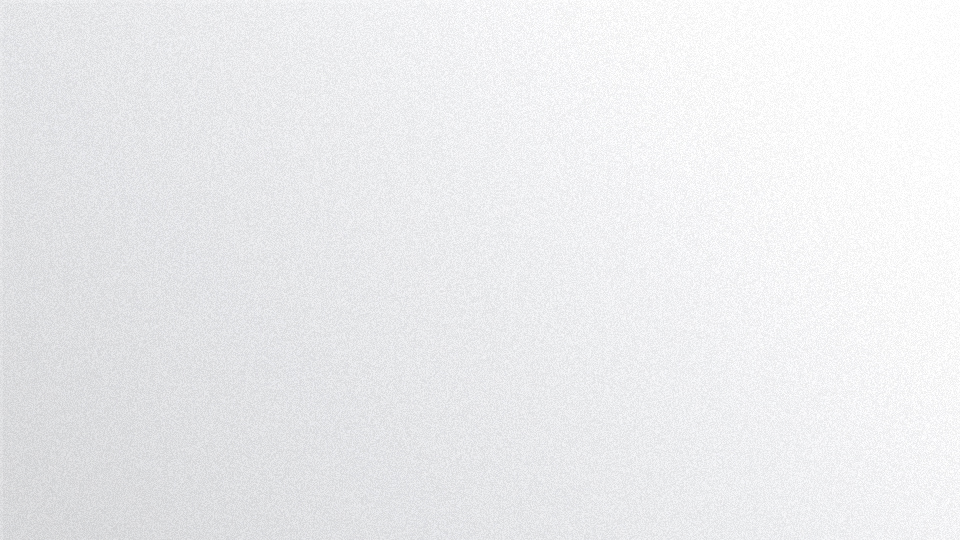 问题评估
ASSESSMENT
请您添加文字内容，内容详尽简要清晰足够表达标题，准确无误。添加文字内容，内容详尽简要清晰。请您添加
文字内容，内容详尽简要清晰足够表达标题，准确无误。添加文字内容，内容详尽简要清晰。请您添加文字内容
，内容详尽简要清晰足够表达标题，准确无误。添加文字内容，内容详尽简要清晰。
评估内容一
评估内容三
评估内容二
TITLE
评估内容五
评估内容四
延时符
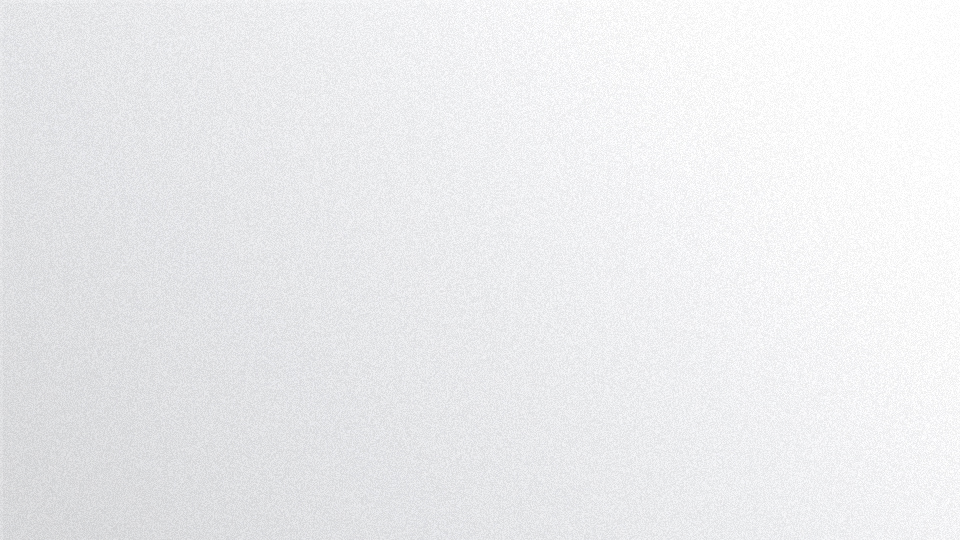 研究成果
ACHIEVEMENTS
请您添加文字内容，内容详尽简要清晰足够表达标题，准确无误。添加文字内容，内容详尽简要清晰。请您添加
文字内容，内容详尽简要清晰足够表达标题，准确无误。添加文字内容，内容详尽简要清晰。请您添加文字内容
，内容详尽简要清晰足够表达标题，准确无误。添加文字内容，内容详尽简要清晰。亮亮图文旗舰店
https://liangliangtuwen.tmall.com
标题三
标题一
标题二
标题四
延时符
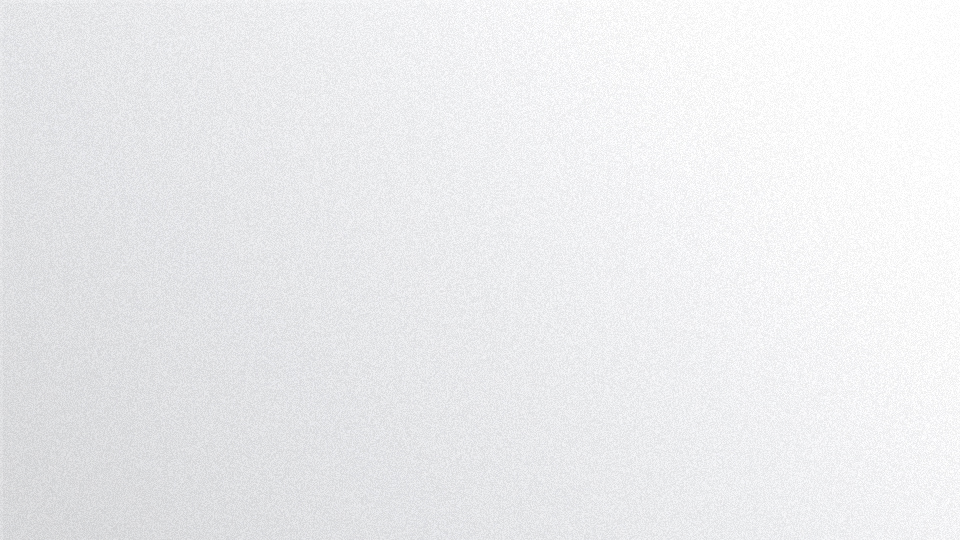 解决方案
THE SOLUTION
5
方案评估
PROJECT EVALUATION
补救措施
REMEDIAL MEASURES
总结陈述
SUMMARY
延时符
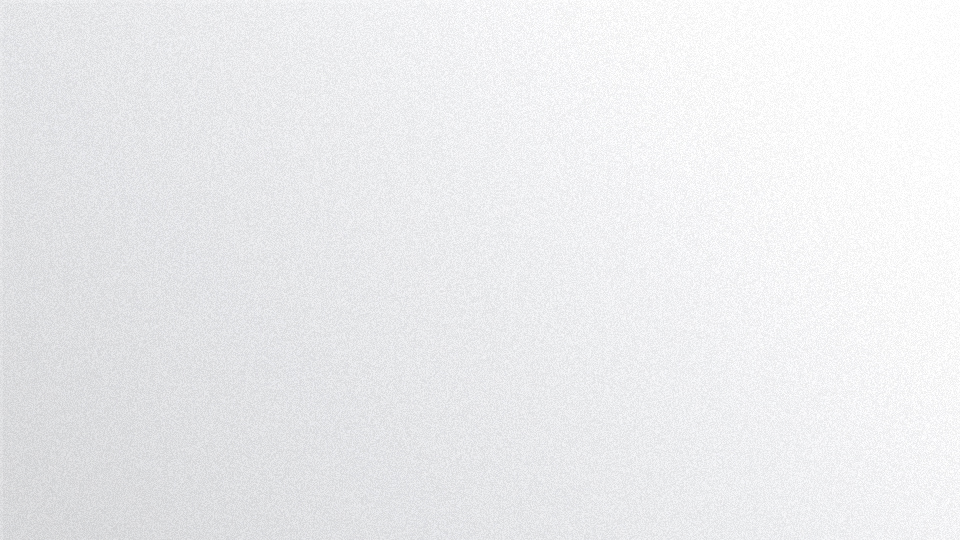 解决方案
THE SOLUTION
请您添加文字内容，内容详尽简要清晰足够表达标题，准确无误。添加文字内容，内容详尽简要清晰。请您添加
文字内容，内容详尽简要清晰足够表达标题，准确无误。添加文字内容，内容详尽简要清晰。请您添加文字内容
，内容详尽简要清晰足够表达标题，准确无误。添加文字内容，内容详尽简要清晰。
STE4
添加文字标题
添加文字标题
STE2
添加文字标题
STE3
添加文字标题
STE1
延时符
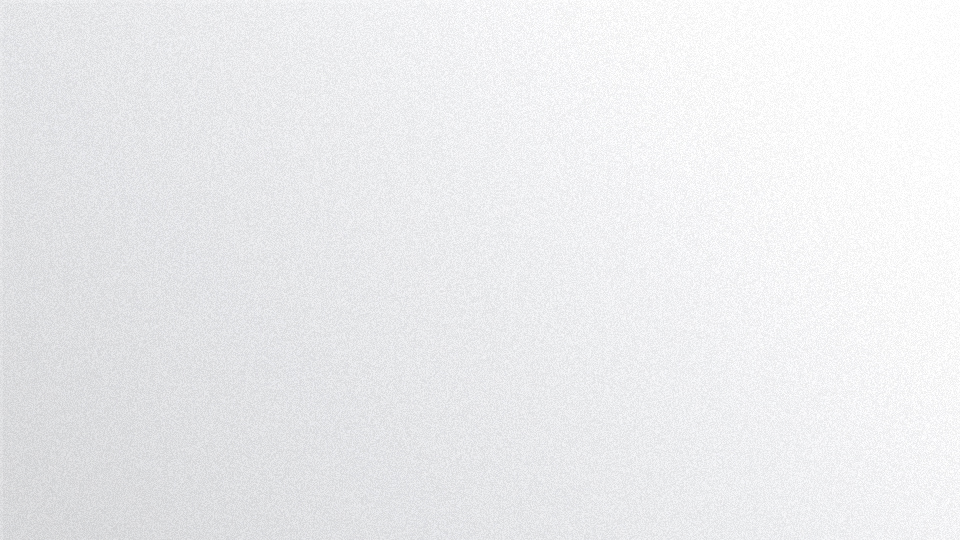 方案评估
PROJECT EVALUATION
请您添加文字内容，内容详尽简要清晰足够表达标题，准确无误。添加文字内容，内容详尽简要清晰。请您添加
文字内容，内容详尽简要清晰足够表达标题，准确无误。添加文字内容，内容详尽简要清晰。请您添加文字内容
，内容详尽简要清亮亮图文旗舰店https://liangliangtuwen.tmall.com
添加标题五
添加标题四
添加标题三
添加标题二
添加标题一
延时符
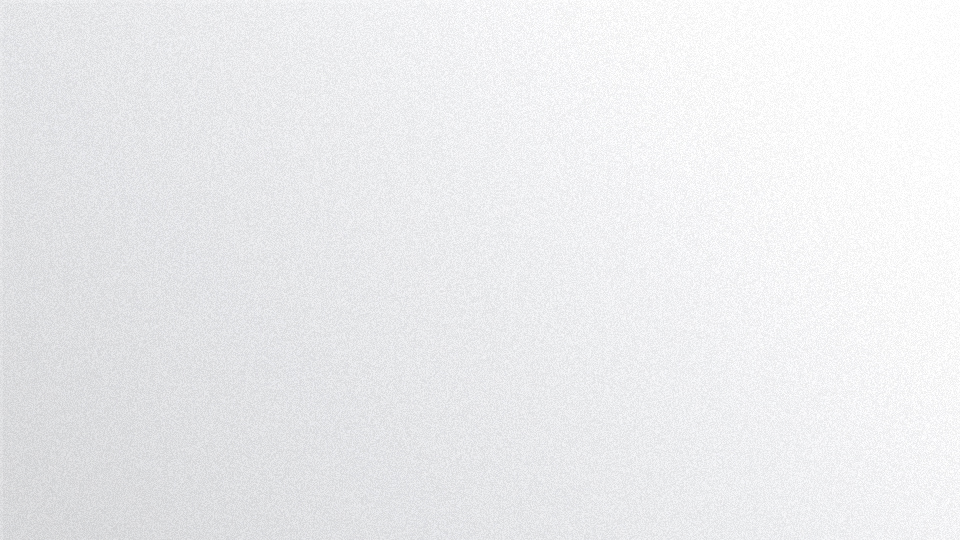 补救措施
REMEDIAL MEASURES
请您添加文字内容，内容详尽简要清晰足够表达标题，准确无误。添加文字内容，内容详尽简要清晰。请您添加
文字内容，内容详尽简要清晰足够表达标题，准确无误。添加文字内容，内容详尽简要清晰。请您添加文字内容
，内容详尽简要清晰足够表达标题，准确无误。添加文字内容，内容详尽简要清晰。
措施四
措施四
措施二
措施三
措施一
延时符
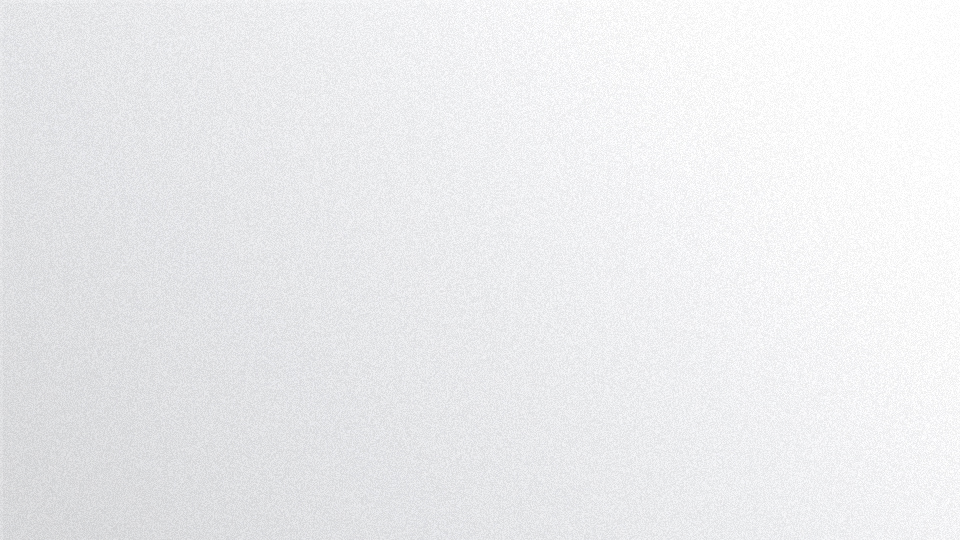 总结陈述
SUMMARY
请您添加文字内容，内容详尽简要清晰足够表达标题，准确无误。添加文字内容，内容详尽简要清晰。请您添加
文字内容，内容详尽简要清亮亮图文旗舰店https://liangliangtuwen.tmall.com
准确无误。添加文字内容，内容详尽简要清晰。请您添加文字内容
，内容详尽简要清晰足够表达标题，准确无误。添加文字内容，内容详尽简要清晰。
THANKS
大学时光即将结束，在此，我要
感谢各位老师的教导，和同学们
的陪伴，本文能顺利能顺利完成
，感谢杨老师导师的指导！
谢谢各位老师的收看！
延时符